МБОУ Школа “КвантУм”
ВТОРОЙ  МОДУЛЬ
Взаимодействие с родителями
14.10.2024-20.10.2024
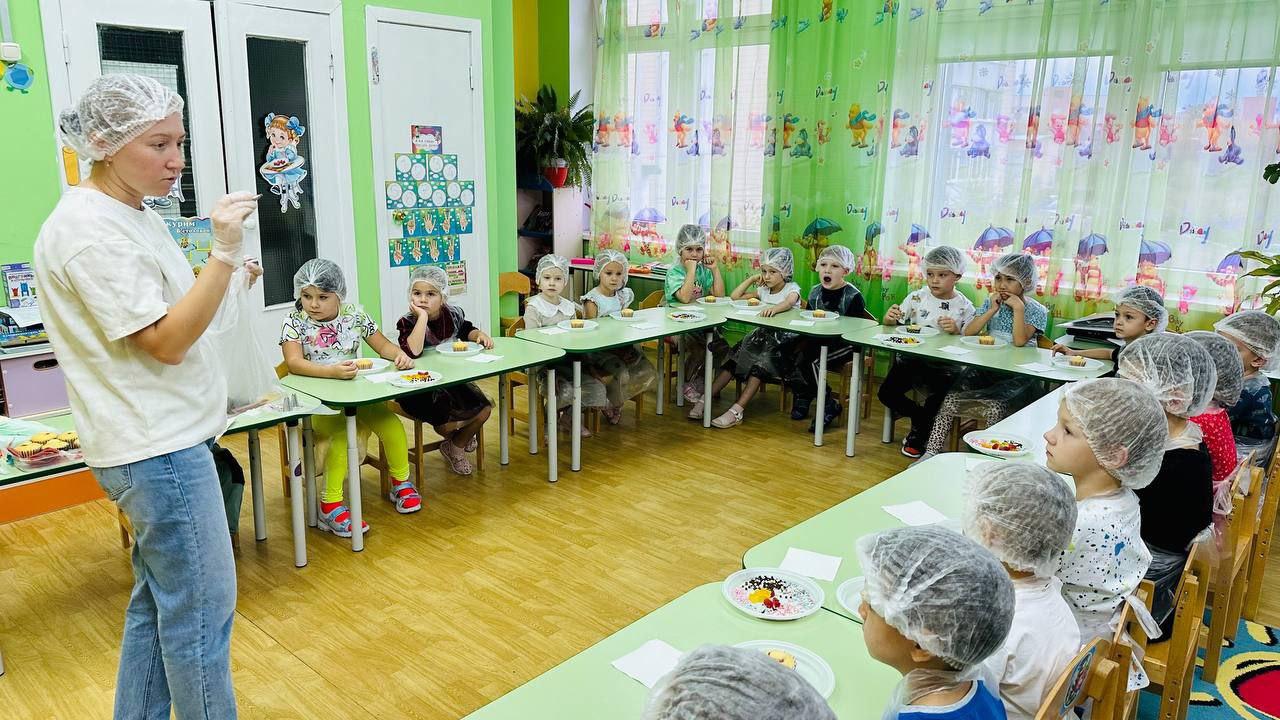 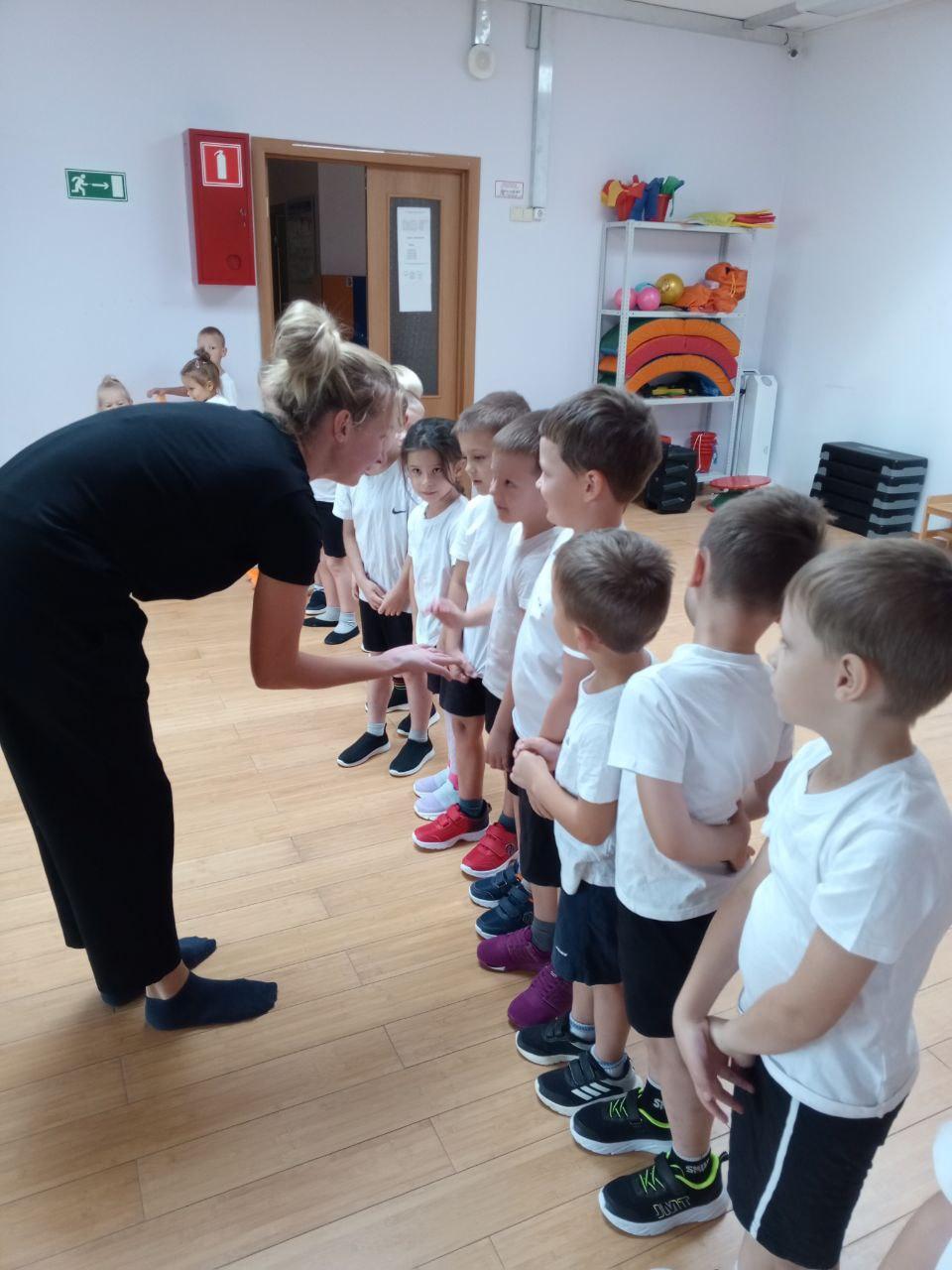 Серия встреч  родителей воспитанников с дошкольной аудиторией
21.10.2024-27.10.2024
Книга – лучший друг
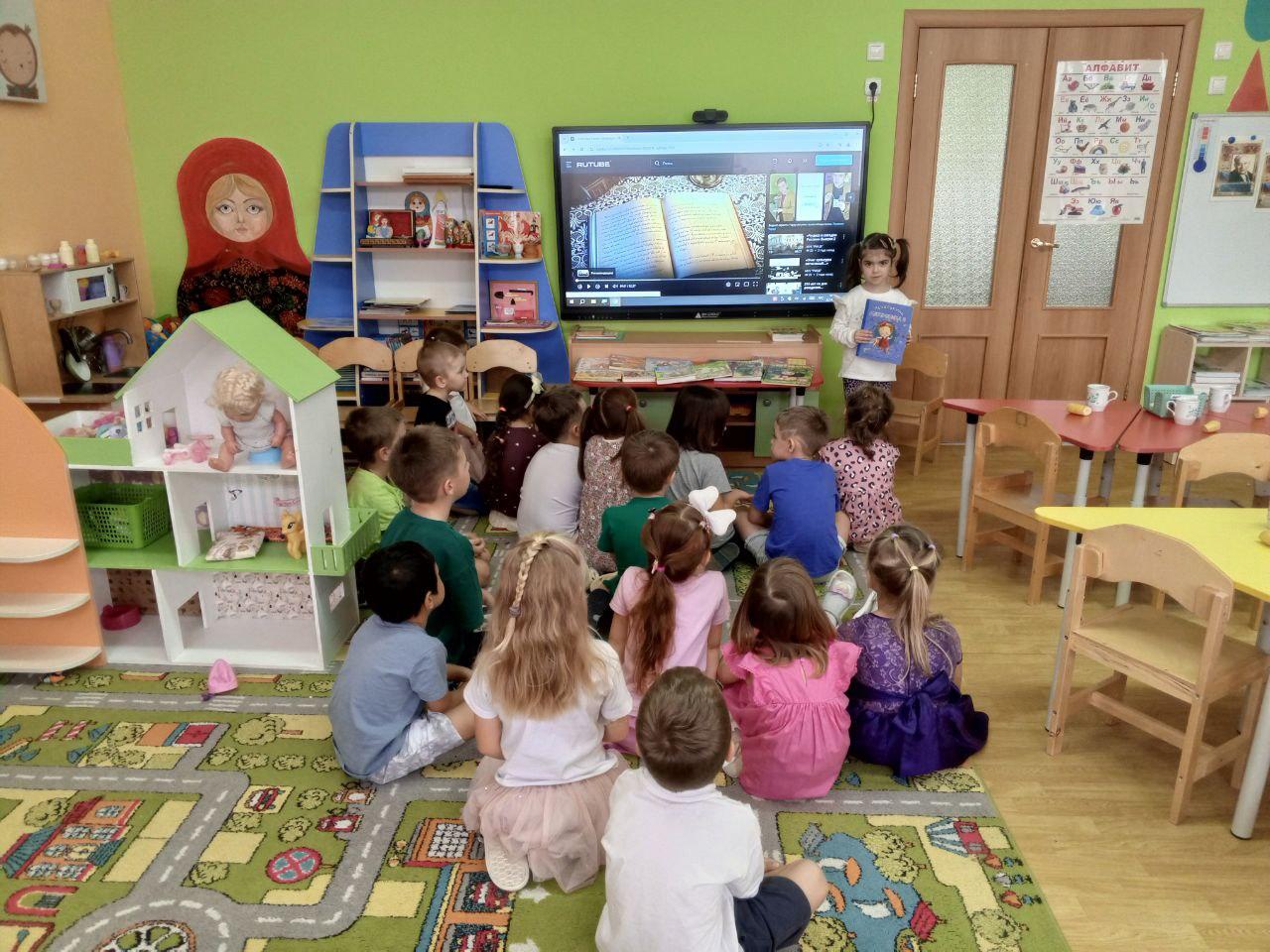 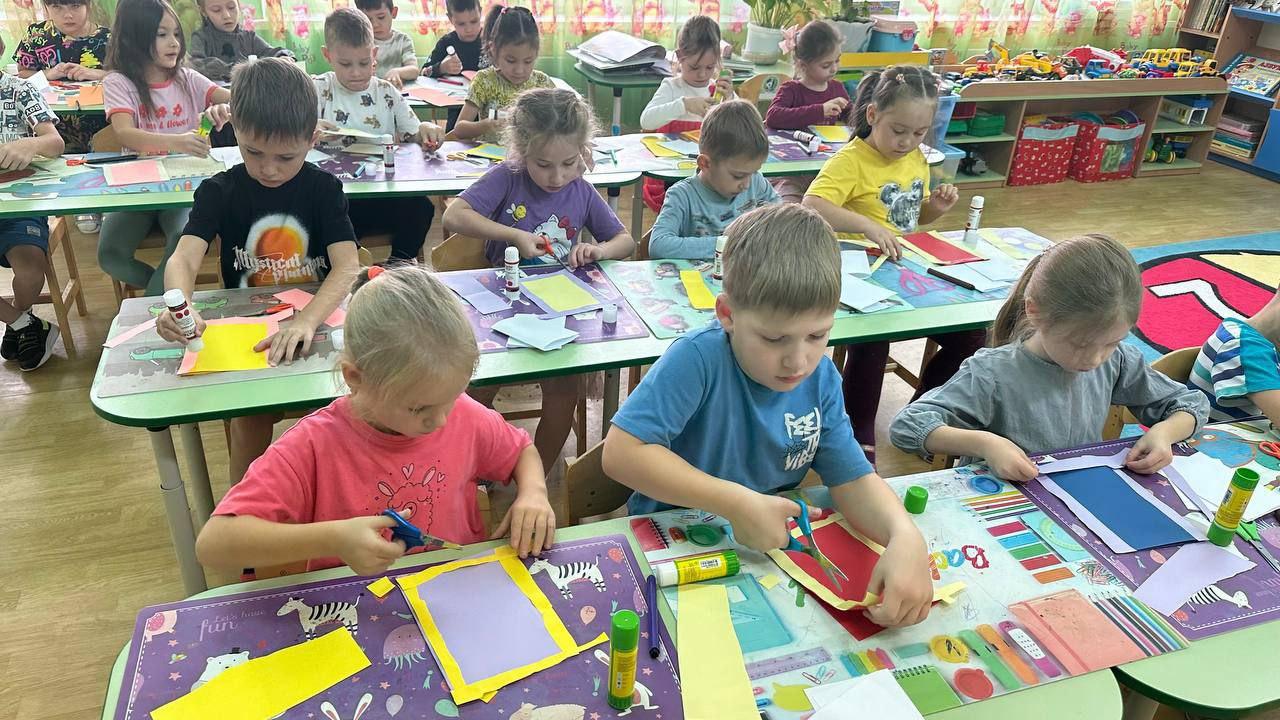 Моя любимая настольная книга
Моя Россия
28.10.2024-03.11.2024
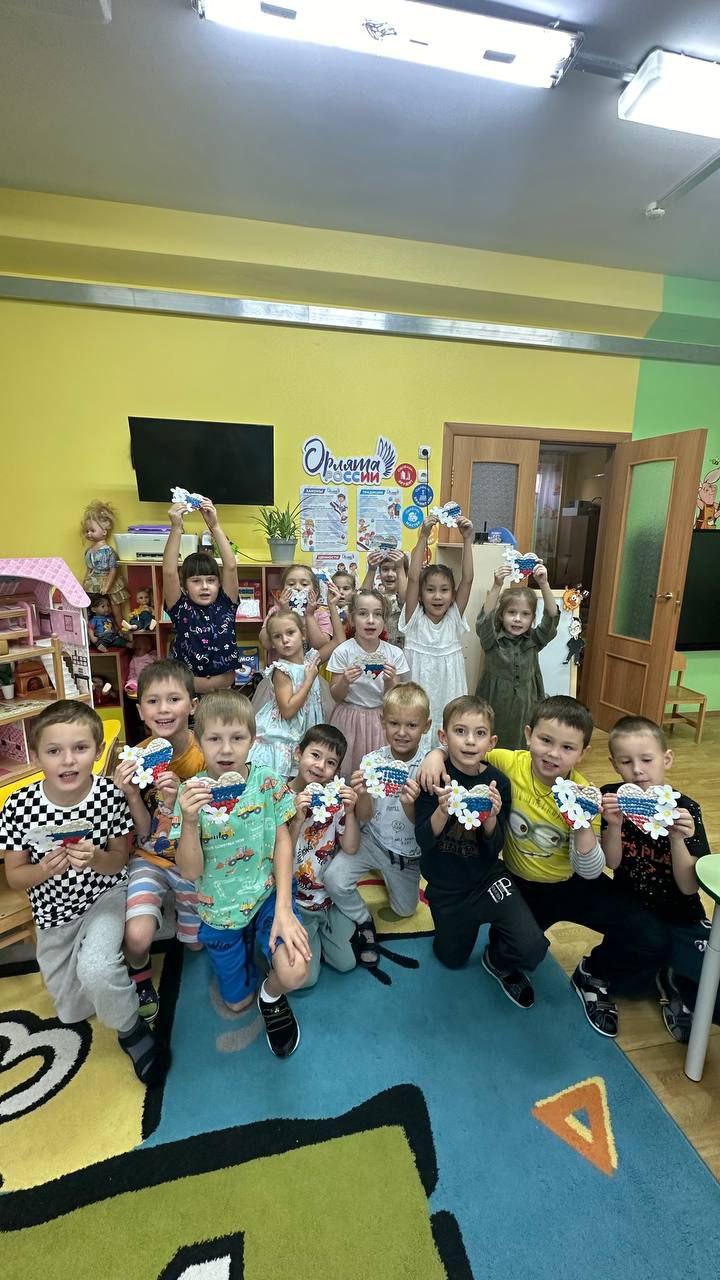 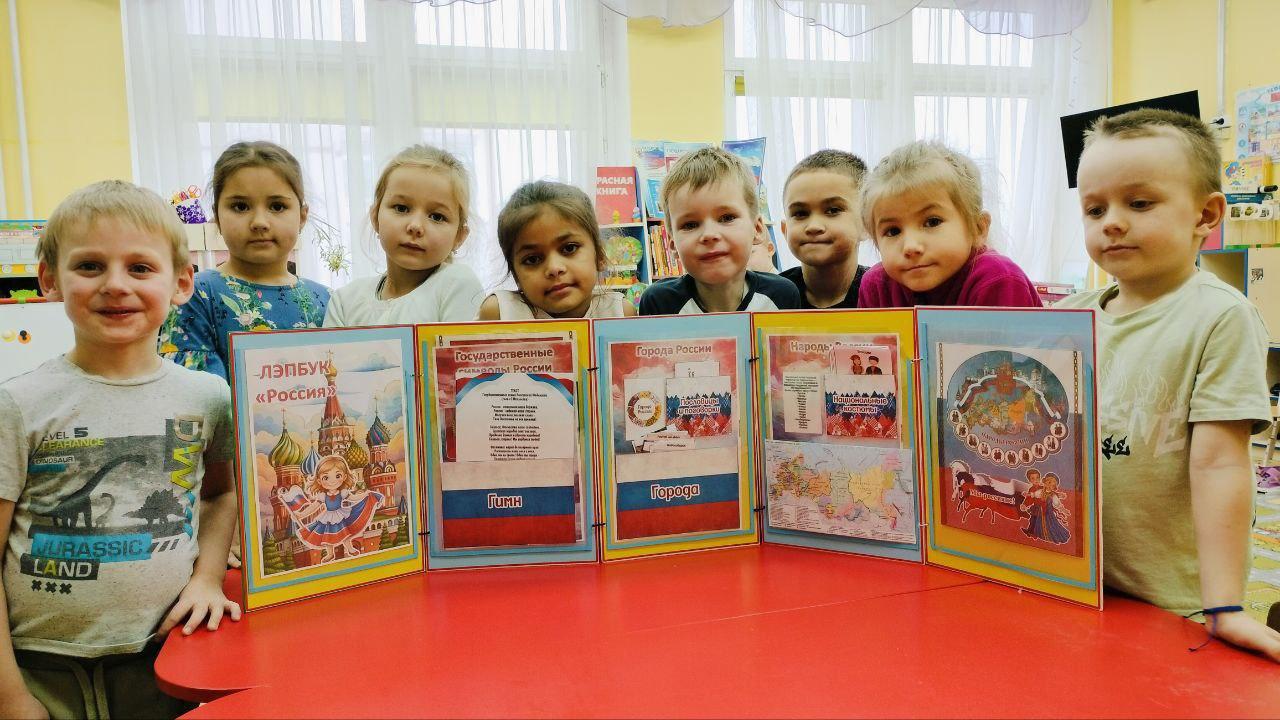 Воспитание патриотических чувств и любви к своей Родине, расширение представлений детей о  стране, в которой они живут,закрепление и обобщение знаний детей о символах России.
05.11.2024-10.11.2024                                           Мир фантазии и слов
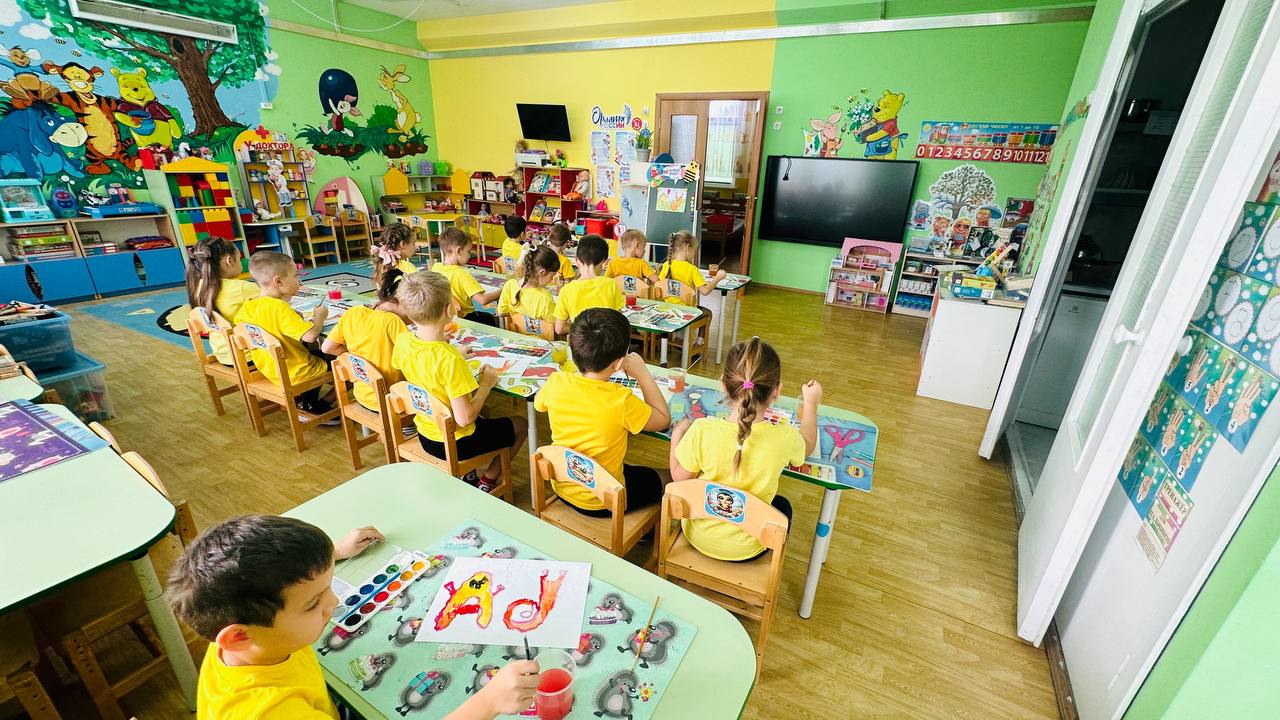 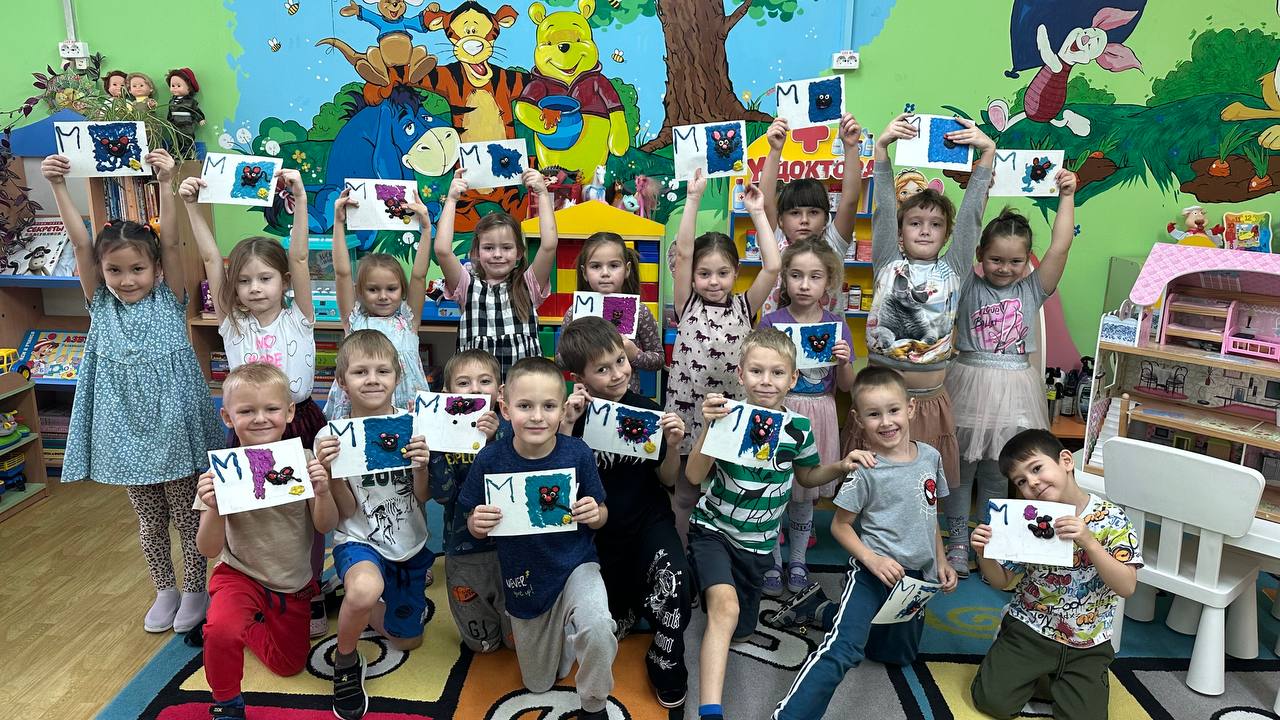 Развиваем воображение и закрепляем образ буквы
Инновационные технологии и практики
11.11.2024-17.11.2024
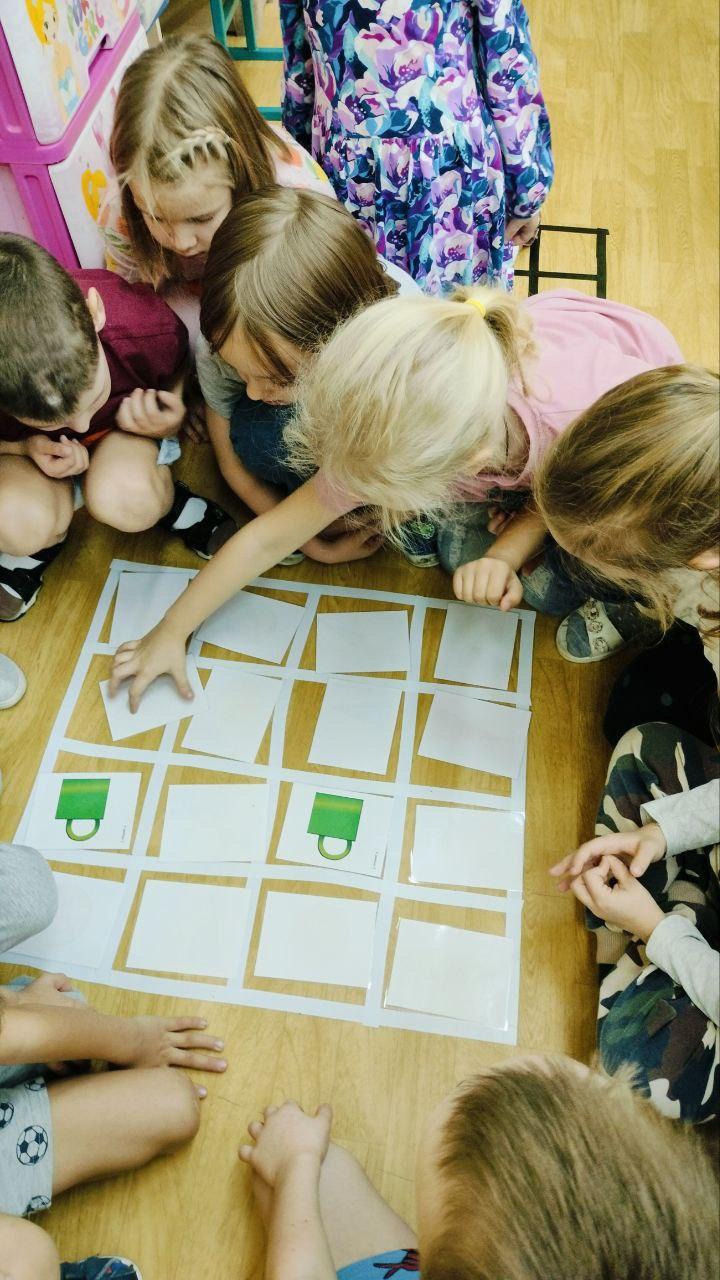 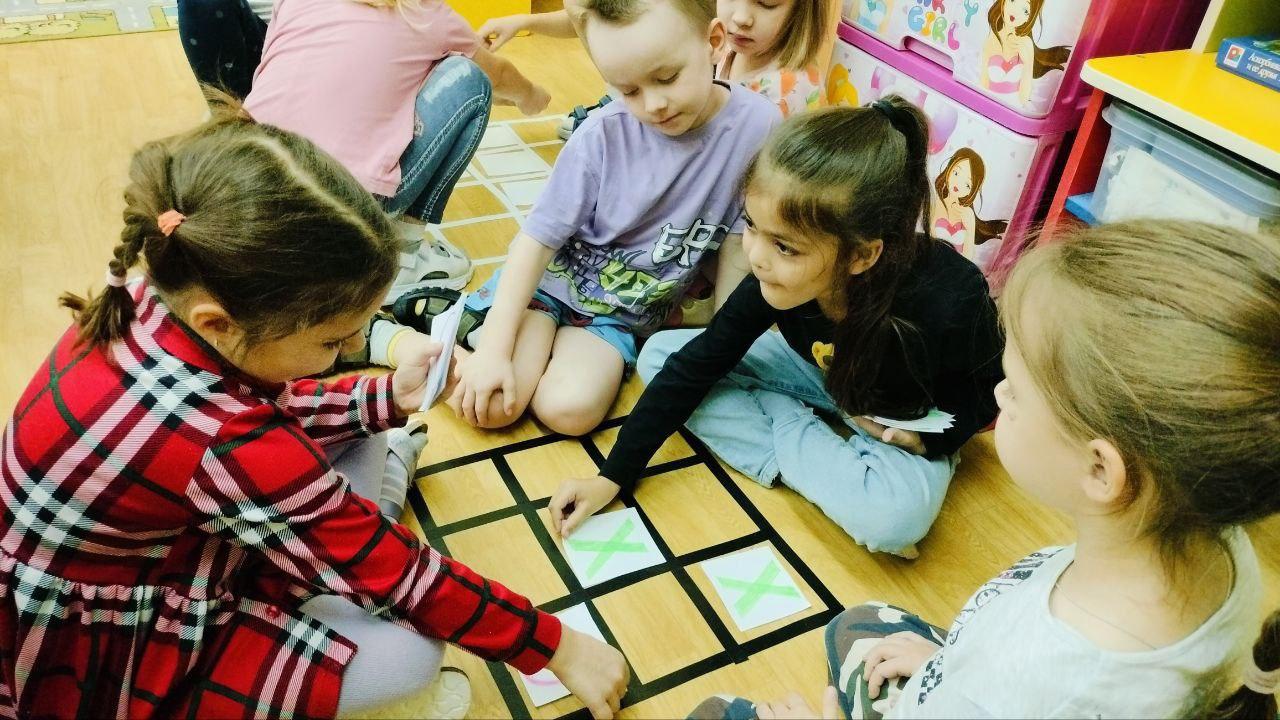 Находим интересные и эффективные методы и приемы
Каникулярная неделя: находки вашего ДО 
(Моя семья)
18.11.2024-24.11.2024
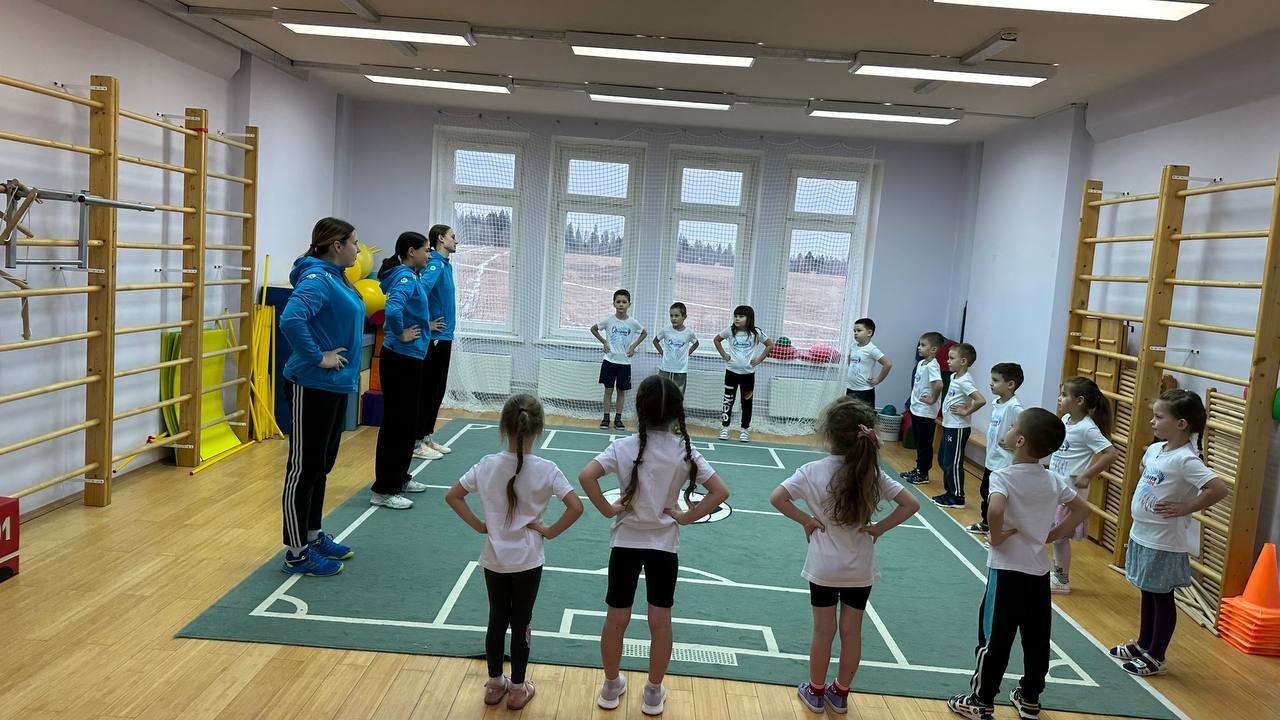 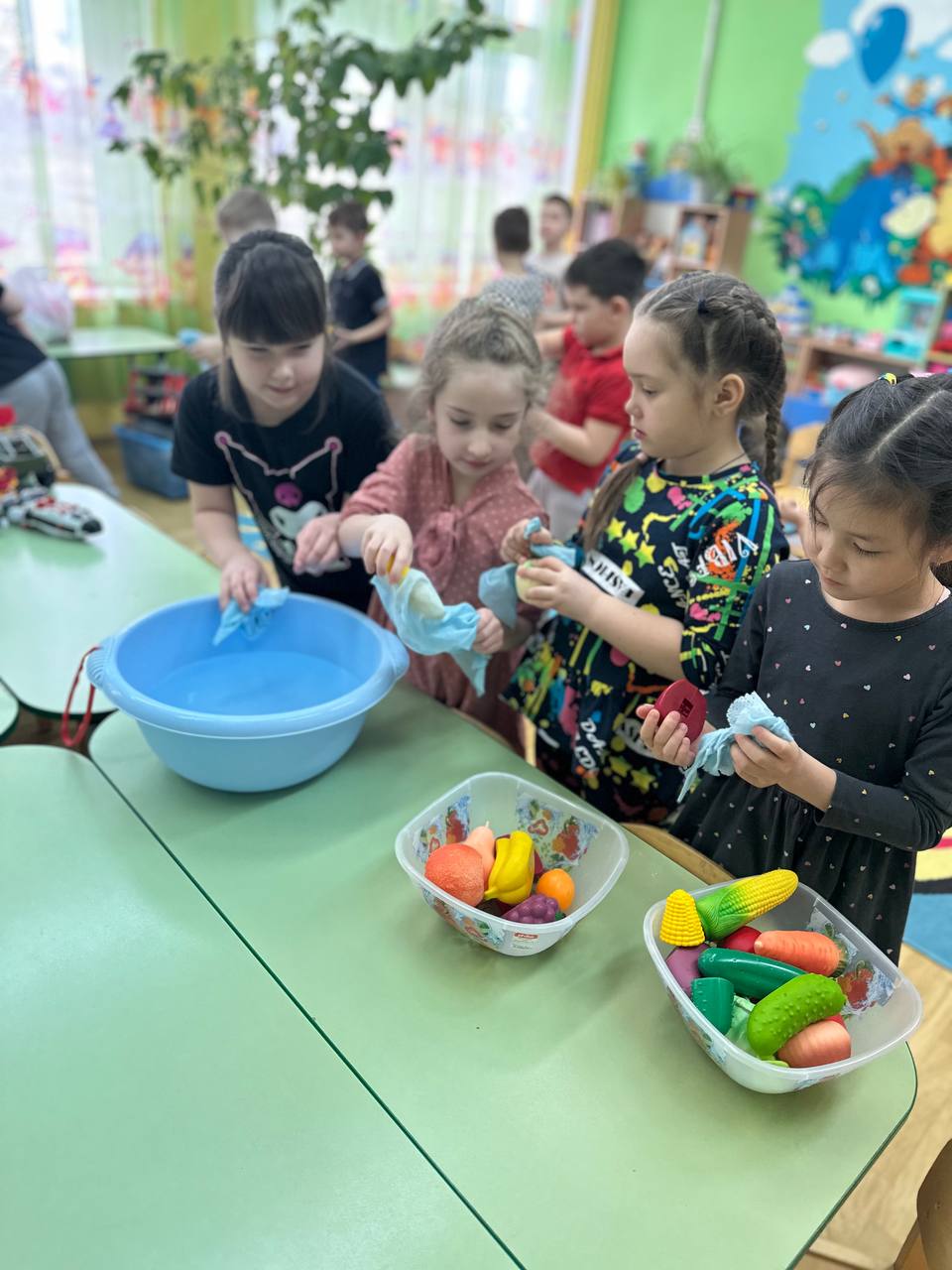 Мой город- моя семья! Знакомство со спортивными клубами города. 
Домашние обязанности- вместе веселее!